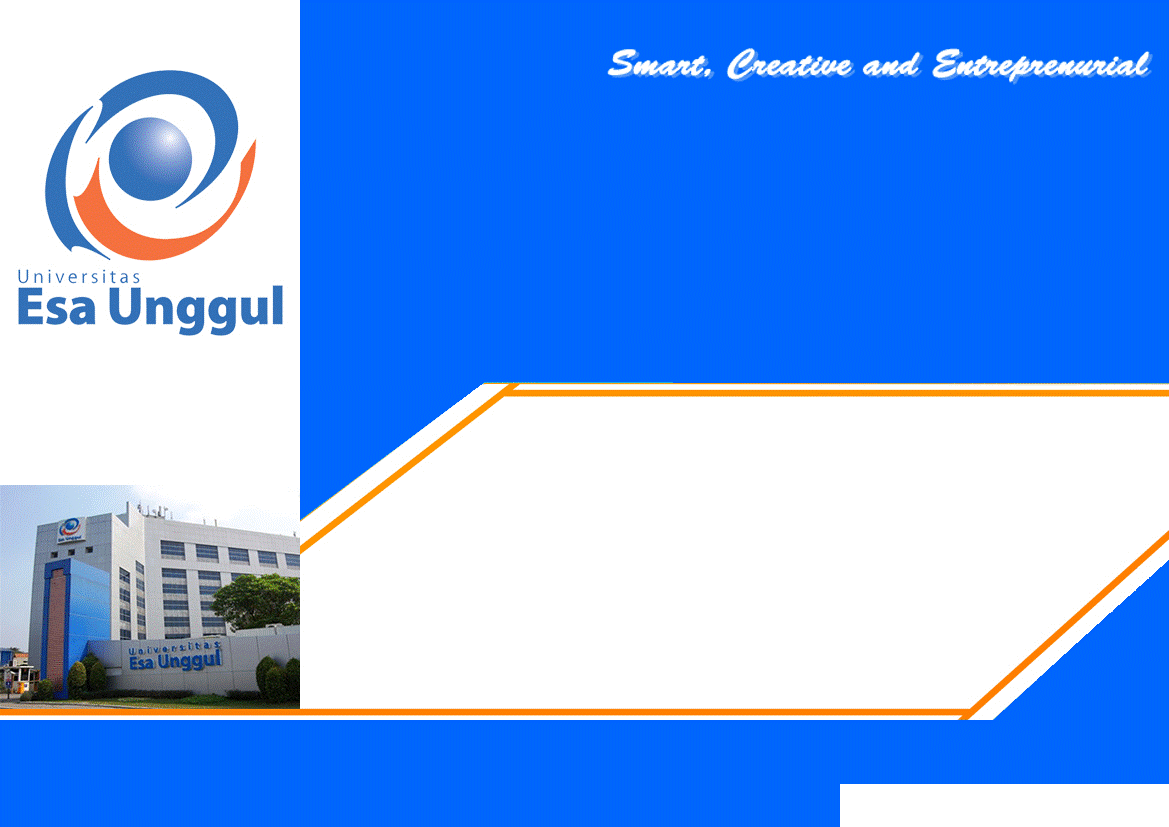 Aspek Sosial Budaya pada Kehamilan
Tim  Dosen Sosiologi Antropologi
Free Powerpoint Templates
1
Kehamilan pada Manusia
Bagian dari proses reproduksi manusia
Bayi yang lahir, diharapkan lahir dalam keadaan sehat
Ibu, janin, dan plasenta merupakan satu kesatuan fisiologis yang menunjang hidup bayi dan juga sang ibu
Pentingnya memperhatikan status kesehatan Ibu dan janin
2
Kehamilan pada Manusia
Saat Hamil, asupan zat gizi ibu harus adekuat
Asupan tidak adekuat  janin mengambil zat gizi dari cadangan dari jaringan tubuh ibu  status gizi ibu rendah
Status gizi ibu buruk, resiko BBLR meningkat
BBLR meningkatkan resiko kematian bayi, stunting dan penyakit menular dan tidak menular
3
Perubahan yang Terjadi Selama Kehamilan
Terjadi adaptasi agar kebutuhan metabolisme dan pertumbuhan janin dapat dipenuhi 
Terjadi cardiac hypertrophy, kenaikan volume darah dan cardiac output, dan posisi jantung berubah
Sistem Kardiovaskuler
Adaptasi pernafasan terjadi untuk mengimbangi peningkatan metabolisme  pengaruh hormon esterogen dan progesteron
Sistem Respirasi
4
Perubahan yang Terjadi Selama Kehamilan
Fungsi ginjal meningkat karena peningkatan metabolisme, dan ekskresi dari tubuh ibu maupun janin (glomerolar filtration rate meningkat)
Sistem Urinaria
Peningkatan nafsu makan, muntah mual yang merupakan akibat dari perubahan sistem hormonal; gerakan/ motilitas alat cerna melambat sehingga mudah sembelit (konstipasi). Disisi  lain keadaan ini memungkinkan peningkatan absorpsi zat gizi  meningkat
Sistem Pencernaan
5
Perubahan yang Terjadi Selama Kehamilan
Dalam kehamilan diekskresikan > 30 jenis hormon yang umumnya berkaitan dengan metabolisme zat gizi. Hormon yang penting adalah progesteron dan esterogen.
Sistem Hormonal
Mood Swing
Stress Prenatal
Low Esteem dan Body Image
Perubahan Selera Makan
6
Masalah Kehamilan yang Lazim Terjadi
Kurang energi kronis (KEK)  : 35,65% WUS  berisiko untuk melahirkan bayi BBLR
Anemia gizi besi : > 50% bumil anemai  berisiko BBLR, pendarahan dan kematian ibu & bayinya
Gangguan akibat kurang Iodium, di daerah endemik hampir 16% bumil GAKI, berisiko menurunkan kecerdasan
Bumil kurang menyadari bahwa kebutuhan gizinya meningkat sehingga asupan gizi kurang
Cenderung mengurang konsumsi makan  takut sulit melahirkan karena bayi besar, atau makan terlalu banyak
 Tabu makanan tertentu serta Ngidam
7
Aspek Sosial dan Budaya pada Kehamilan
Van Gennep (1960) dalam Winson (2006) menggambarkan status sosial seorang wanita pada saat hamil berada pada status marginality 
Ibu mulai berperilaku berbeda dari biasanya misalnya dengan memperhatikan pola makan, aktifitas, dan lain-lain. 
Pada masa kehamilan banyak ritual yang harus dilakukan yang menandakan bahwa masyarakat di budaya mana pun menganggap kehamilan sebagai peristiwa yang luar biasa, bukan hanya dalam kehidupan wanita hamil itu sendiri tetapi juga keluarganya
8
Kepercayaan dan Praktik Budaya yang Dilakukan Saat kehamilan
9
DAMPAKNYA?
10
Budaya pada masa kehamilan dan persalinan di sebagian daerah telah terjadi pergeseran namun di sebagian lain masih dipertahankan.
Ada proses dinamis yang mendukung diterimanya hal-hal dan ide-ide baru dan ada juga yang mendukung untuk mempertahankan kestabilan budaya yang ada
Hiller (2003) menyatakan bahwa ketika perubahan terjadi, maka terjadi destruksi nilainilai tradisional, kepercayaan, peran dan tanggungjawab, pendidikan, keluarga dan lain-lain yang hampir simultan dengan proses konstruksi cara baru sebagai pengaruh dari perubahan sosial. 
Nilai dan ritual yang baru ini menggantikan nilai dan ritual yang lama. Namun di sebagian masyarakat adakalanya terjadi kompromi yang mana nilai dan ritual baru dijalankan dengan tanpa menghilangkan nilai dan ritual lama.
11
BAGAIMANA DAMPAKNYA TERHADAP STATUS GIZI IBU?
12
Trimester Pertama
Pada kehamilan trimester pertama umur kehamilan 0-3 bulan umumnya timbul keluhan mual, ingin muntah, pusing, (Morning Sickness) selera makan berkurang sehingga timbul kelemahan dan malas beraktivitas. 
Belum diperlukan tambahan kalori, protein dlm jumlah besar, karena janin belum tumbuh dengan pesat dan kebutuhan gizi hampir dapat disamakan dengan keadaan sebelum hamil
Bentuk makanan biasa dan tidak merangsang untuk menghindari rasa mual dan muntah porsi makanan kecil akan tetapi frekuensi makan sering.
13
Trimester Kedua
Pada trimester kedua mulai dibutuhkan tambahan kalori dan protein dalam jumlah cukup banyak untuk pertumbuhan serta perkembangan janin serta untuk mempertahankan kesehatan si ibu. 
Pada saat ini muntah sudah berkurang atau tidak ada, nafsu makan bertambah, perkembangan janin sangat pesat tidak hanya tubuhnya tetapi juga susunan saraf otak (kurang lebih 90%).
14
Trimester Ketiga
Pada saat ini nafsu makan sudah baik sekali bahkan cenderung untuk merasa lapar terus menerus sehingga perlu diperhatikan agar tidak terjadi kegemukan. 
Pada masa ini diperlukan makanan dengan nilai biologis yang tinggi serta adekuat zat gizi
Secara garis besar makanan pada trimester ketiga sama dengan makanan pada trimester kedua, tetapi hendaknya tetap dikontrol jenis dan porsinya, agar ibu terhindar dari kegemukan selama kehamilan
15
Budaya Makan Saat Kehamilan
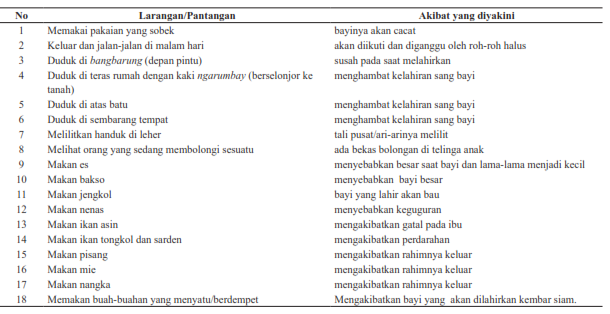 16
Budaya Makan Saat Kehamilan
Budaya di masyarakat memiliki resep tentang makanan atau minuman yang tepat untuk memperlancar proses fisiologis  kehamilan (Helman:2002) yang dipercaya akan berdampak terhadap kelancaran persalinan dan pasca salin. 
Namun Menjadi permasalahan baru jika yang dipantang adalah sumber-sumber zat gizi yang justru akan membantu proses tumbuh kembang bayi
Dan jika makanan yang dianjurkan justru dapat membahayakan  Ibu dan Bayi
Aspek budaya ini merupakan bagian sosial budaya yang harus mengalami pergeseran agar menghindari angka kematian ibu dan bayi
17
DISKUSI
Carilah artikel yang membahas mengenai ritual budaya yang berhubungan dengan kehamilan, 
Diskusikan dalam kelompok, apa menurut anda dampaknya terhadapa kesehatan Ibu dan Anak
18
Daftar Pustaka
Agus, Y.,  Horiuchi, S. and Porter. S. (2012). Rural  Indonesia women’s traditional beliefs about antenatal care. BMC Research, 5:589. http:// www.biomedcentral.com/1756-0500/5/589.
Almutahar, H. (2014). Perilaku Sosial Kesehatan Ibu Hamil Dan Melahirkan  (Studi di Kawasan Perbatasan Kecamatan Seluas Kabupaten  Bengkayang Propinsi Kalimanatan Barat). Sosiohumaniora, Volume 16 (3): 252 – 256
Hillier, D. (2003). Childbirth in the Global Village Implication for midwifery education and practice. London: Routledge.
Graft, A.A. (2014). Food Beliefs and Practices During Pregnancy in Ghana:Implications for Maternal Health Interventions. Health Care for Women International, 35(7), 954-972.
19